Collaborations
Steven Newhouse
EGI-InSPIRE (INFSO RI-261323)
With who?
NGIs
In forming policies that meet their operational needs
VRCs
Formally, 7 application oriented (10 funded)
Developing criteria for non-funded activity
E.g. HealthGrid
Other DCI projects
EC and national projects
EGI-InSPIRE (INFSO RI-261323)
How?
MoUs
Needed to become a collaborating project
Define a joint set of activities
SLAs
Mostly for DCI projects
The DCI Projects
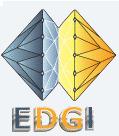 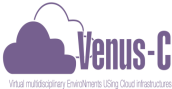 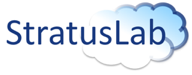 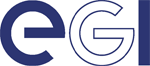 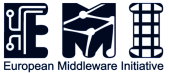 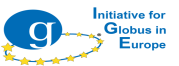 Taxonomy
EGI-InSPIRE
















Operational
Infrastructure
StratusLab
EDGI
Venus-C
Users
IGE
EMI
Technology
Resources
EGI Bodies
Key coordination bodies:
UCB: Defined EGI accredited VRCs
OMB: Operations representatives
TCB: Representation  from the middleware providers
C*O on all boards to provide minimal cross-community representation
External Advisory Committee
Representation needs to be defined
Drawn from the user community